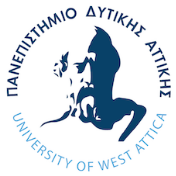 ΠΑΝΕΠΙΣΤΗΜΙΟ ΔΥΤΙΚΗΣ ΑΤΤΙΚΗΣ

ΤΜΗΜΑ ΝΑΥΠΗΓΩΝ ΜΗΧΑΝΙΚΩΝ
ΘΕΡΜΟΔΥΝΑΜΙΚΗ

ΑΤΜΟΙ  (1) - ΕΙΣΑΓΩΓΗ
Γεώργιος Κ. Χατζηκωνσταντής Επίκουρος Καθηγητής 
Διπλ. Ναυπηγός Μηχανολόγος Μηχανικός 
M.Sc. ‘’Διασφάλιση Ποιότητας’’
Τμήμα Ναυπηγικών Μηχανικών 
Πανεπιστημίου Δυτικής Αττικής (ΠΑ.Δ.Α.)
ΘΕΡΜΟΔΥΝΑΜΙΚΗ                         ΚΑΘΗΓΗΤΗΣ ΓΕΩΡΓΙΟΣ Κ. ΧΑΤΖΗΚΩΝΣΤΑΝΤΗΣ  2020
1
ΓΕΝΙΚΑ
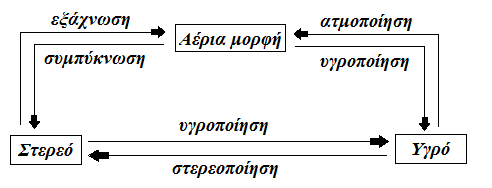 Ομογενές σύστημα
ΦΑΣΗ
= ίδιες
Ίδια σύσταση
[p1 (πίεση) , υ1 (ειδικός όγκος) , T1 (θερμοκρασία)]
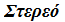 ΦΑΣΗ
[p2 (πίεση) , υ2 (ειδικός όγκος) , T2 (θερμοκρασία)]
= ίδιες
Ίδια σύσταση
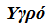 [p3 (πίεση) , υ3 (ειδικός όγκος) , T3 (θερμοκρασία)]
= ίδιες
ΦΑΣΗ
Ίδια σύσταση
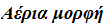 ΘΕΡΜΟΔΥΝΑΜΙΚΗ                         ΚΑΘΗΓΗΤΗΣ ΓΕΩΡΓΙΟΣ Κ. ΧΑΤΖΗΚΩΝΣΤΑΝΤΗΣ  2020
2
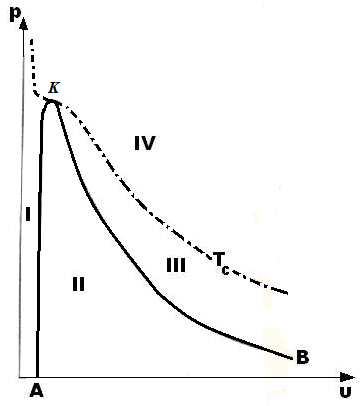 Περιοχή υγρού : είναι η περιοχή Ι
Περιοχή υγρού ατμού : είναι η περιοχή  ΙΙ,
Περιοχή υπέρθερμου ατμού : είναι η περιοχή ΙΙΙ
Περιοχή αερίου : είναι η περιοχή IV
ΘΕΡΜΟΔΥΝΑΜΙΚΗ                         ΚΑΘΗΓΗΤΗΣ ΓΕΩΡΓΙΟΣ Κ. ΧΑΤΖΗΚΩΝΣΤΑΝΤΗΣ  2020
3
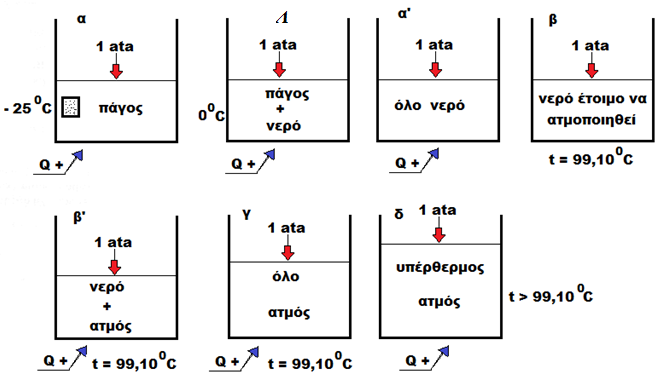 Μοναδική αντίστοιχη  θερμοκρασία
Πίεση πειράματος
Σ Υ Ν Θ Η Κ Η       Κ Ο Ρ Ε Σ Μ Ο Υ
ΘΕΡΜΟΔΥΝΑΜΙΚΗ                         ΚΑΘΗΓΗΤΗΣ ΓΕΩΡΓΙΟΣ Κ. ΧΑΤΖΗΚΩΝΣΤΑΝΤΗΣ  2020
4
Καμπύλη ΚΟΡΕΣΜΕΝΟΥ ΥΓΡΟΥ ή 
ΓΡΑΜΜΗ ΒΡΑΣΜΟΥ
Κρίσιμο σημείο
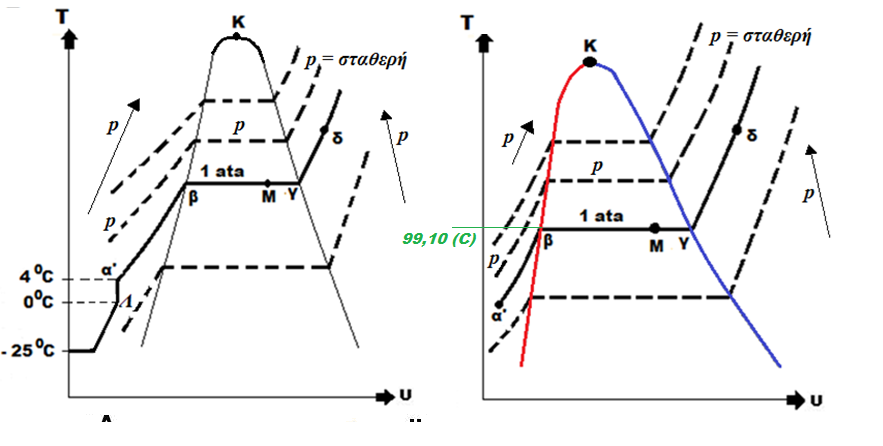 Καμπύλη κορεσμένου ατμού ή  ΞΗΡΟΥ ΑΤΜΟΥ  ή 
ΓΡΑΜΜΗ ΔΡΟΣΟΥ
ΘΕΡΜΟΔΥΝΑΜΙΚΗ                         ΚΑΘΗΓΗΤΗΣ ΓΕΩΡΓΙΟΣ Κ. ΧΑΤΖΗΚΩΝΣΤΑΝΤΗΣ  2020
5
ΔΙΑΓΡΑΜΜΑ (T – S)
ΔΙΑΓΡΑΜΜΑ (h – S)
Διάγραμμα Mollier
Καμπύλη κορεσμένου ατμού ή  
ΞΗΡΟΥ ΑΤΜΟΥ 
 ή 
ΓΡΑΜΜΗ ΔΡΟΣΟΥ
Καμπύλη ΚΟΡΕΣΜΕΝΟΥ ΥΓΡΟΥ ή 
ΓΡΑΜΜΗ ΒΡΑΣΜΟΥ
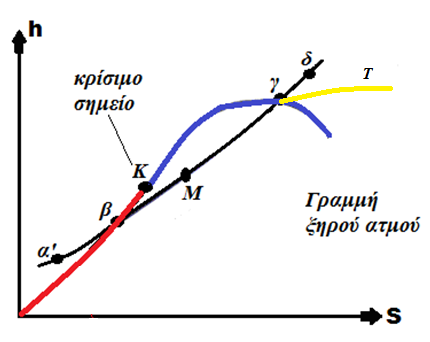 Κρίσιμο 
σημείο
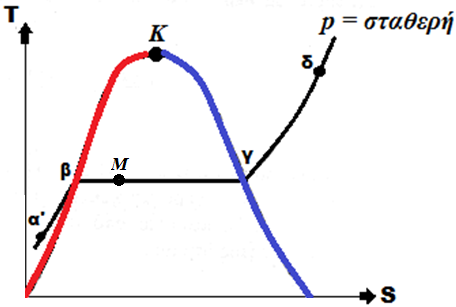 ( ή 
ΓΡΑΜΜΗ ΔΡΟΣΟΥ)
Γραμμή κορεσμένου υγρού
Καμπύλη ΚΟΡΕΣΜΕΝΟΥ ΥΓΡΟΥ ή 
ΓΡΑΜΜΗ ΒΡΑΣΜΟΥ
ΘΕΡΜΟΔΥΝΑΜΙΚΗ                         ΚΑΘΗΓΗΤΗΣ ΓΕΩΡΓΙΟΣ Κ. ΧΑΤΖΗΚΩΝΣΤΑΝΤΗΣ  2020
6
Βαθμός ξηρότητας
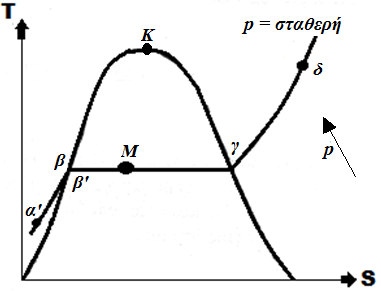 από ΠΙΝΑΚΕΣ
σ = ειδικός όγκος του κορεσμένου υγρού
Περιοχή 



μίγματος
s = ειδικός όγκος του κορεσμένου ατμού
ΜΕΡΟΣ 9ο
ΠΙΝΑΚΕΣ ΚΑΤΑΣΤΑΤΙΚΩΝ ΜΕΓΕΘΩΝ ΣΕ ΚΑΤΑΣΤΑΣΗ ΚΟΡΕΣΜΟΥ
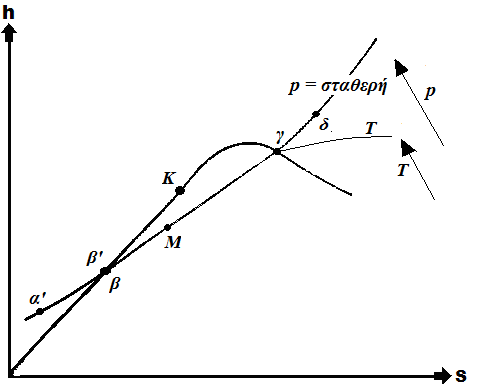 Περιοχή

μίγματος
ΘΕΡΜΟΔΥΝΑΜΙΚΗ                         ΚΑΘΗΓΗΤΗΣ ΓΕΩΡΓΙΟΣ Κ. ΧΑΤΖΗΚΩΝΣΤΑΝΤΗΣ  2020
7
ΕΝΕΡΓΕΙΑΚΑ ΜΕΓΕΘΗ
Ξηρός ατμός
Κορεσμένο υγρό
κατάσταση β                         κατάσταση γ
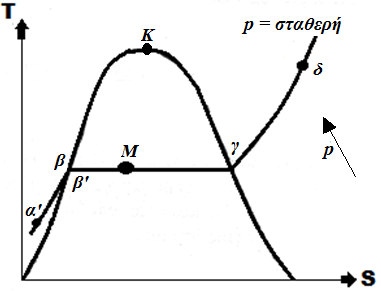 p = σταθερή
Αισθητή θερμότητα
Λανθάνουσα θερμότητα ατμοποίησης = r
Ολική θερμότητα ατμοποίησης
Εξωτερική λανθάνουσα
 θερμότητα ατμοποίησης
Εσωτερική λανθάνουσα θερμότητα ατμοποίησης
ΘΕΡΜΟΔΥΝΑΜΙΚΗ                         ΚΑΘΗΓΗΤΗΣ ΓΕΩΡΓΙΟΣ Κ. ΧΑΤΖΗΚΩΝΣΤΑΝΤΗΣ  2020
8
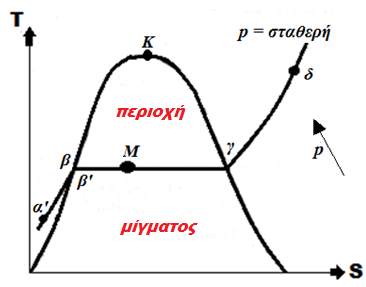 Οι καταστατικές  συναρτήσεις για τους ατμούς :
f (p, T)
y (p, T)
g (p, T)
T (K)
u =
f’ (p, υ)
s =
y’ (p, υ)
h =
g’ (p, υ)
f’’ (υ, T)
y’’ (υ, T)
g’’ (υ, T)
Π Ε Ρ Ι Ο Χ Η      Μ Ι Γ Μ Α Τ Ο Σ
ΕΣΩΤΕΡΙΚΗ ΕΝΕΡΓΕΙΑ
ΕΝΤΡΟΠΙΑ
ΕΝΘΑΛΠΙΑ
X =0,20
ΘΕΡΜΟΔΥΝΑΜΙΚΗ                         ΚΑΘΗΓΗΤΗΣ ΓΕΩΡΓΙΟΣ Κ. ΧΑΤΖΗΚΩΝΣΤΑΝΤΗΣ  2020
9
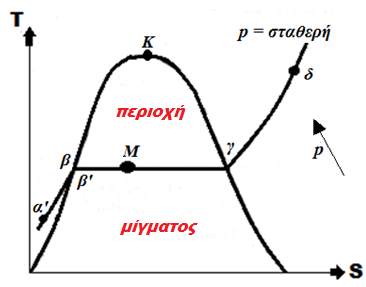 Σημεία α’ :  σύστημα ακόρεστο
Καταστατικά μεγέθη σημείων α’
ΜΕΡΟΣ 10Ο : ΠΙΝΑΚΕΣ ΝΕΡΟΥ ΚΑΙ 
                         ΥΠΕΡΘΕΡΜΟΥ ΑΤΜΟΥ
Από
 ΠΙΝΑΚΕΣ
Σημεία δ : 

σύστημα υπέρθερμο
ΜΕΡΟΣ 9ο   ΠΙΝΑΚΕΣ ΚΟΡΕΣΜΟΥ
Περιοχή μίγματος
Σημεία β και γ : καταστατικά μεγέθη από ΠΙΝΑΚΕΣ
Σημεία Μ : ΧΡΗΣΗ ΒΑΘΜΟΥ ΞΗΡΟΤΗΤΑΣ
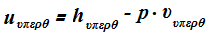 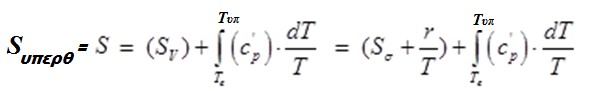 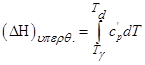 (eclass) ΘΕΡΜΟΔΥΝΑΜΙΚΗ
διάγραμμα  (T – s)
Έγγραφα
ΠΙΝΑΚΕΣ και ΔΙΑΓΡΑΜΜΑΤΑ
διάγραμμα  (h – s)
ΜΕΡΟΣ 10Ο : ΠΙΝΑΚΕΣ ΝΕΡΟΥ ΚΑΙ 
                         ΥΠΕΡΘΕΡΜΟΥ ΑΤΜΟΥ
10
ΘΕΡΜΟΔΥΝΑΜΙΚΗ                         ΚΑΘΗΓΗΤΗΣ ΓΕΩΡΓΙΟΣ Κ. ΧΑΤΖΗΚΩΝΣΤΑΝΤΗΣ  2020
ΔΙΑΓΡΑΜΜΑ (h – s)     ΔΙΑΓΡΑΜΜΑ  Mollier
ΔΙΑΓΡΑΜΜΑ (T – s)
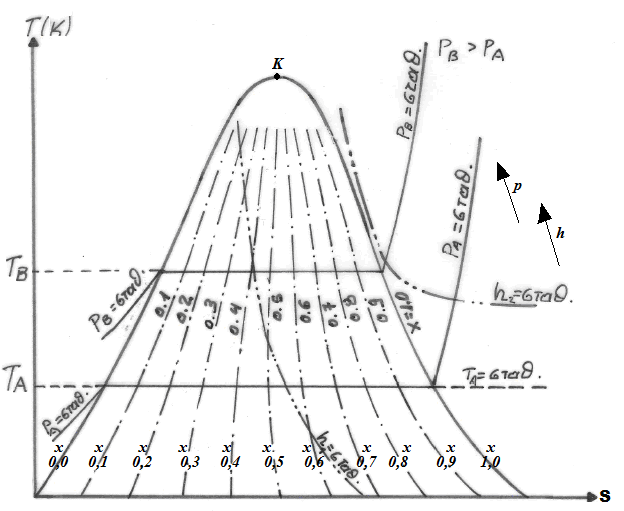 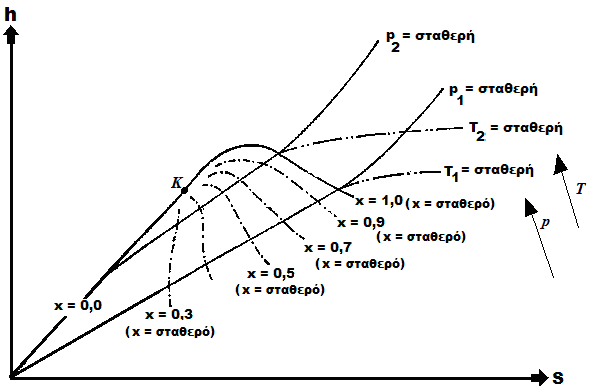 ΘΕΡΜΟΔΥΝΑΜΙΚΗ                         ΚΑΘΗΓΗΤΗΣ ΓΕΩΡΓΙΟΣ Κ. ΧΑΤΖΗΚΩΝΣΤΑΝΤΗΣ  2020
11
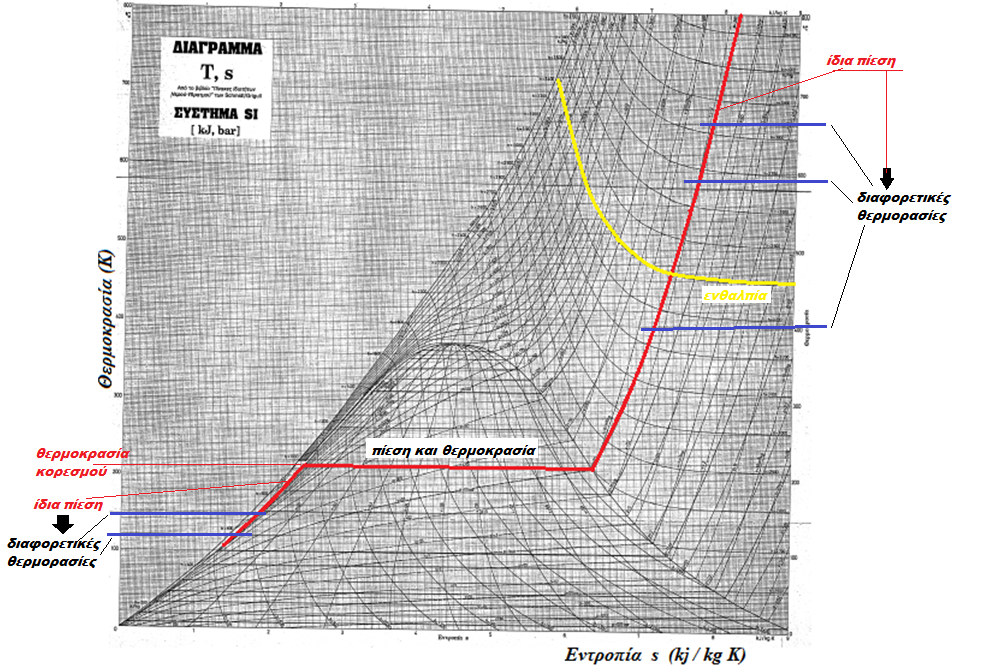 Πίεση p
[στα  Έγγραφα  =  
ΔΙΑΓΡΑΜΜΑ  (T – s) ]
Ενθαλπία
12
ΘΕΡΜΟΔΥΝΑΜΙΚΗ                         ΚΑΘΗΓΗΤΗΣ ΓΕΩΡΓΙΟΣ Κ. ΧΑΤΖΗΚΩΝΣΤΑΝΤΗΣ  2020
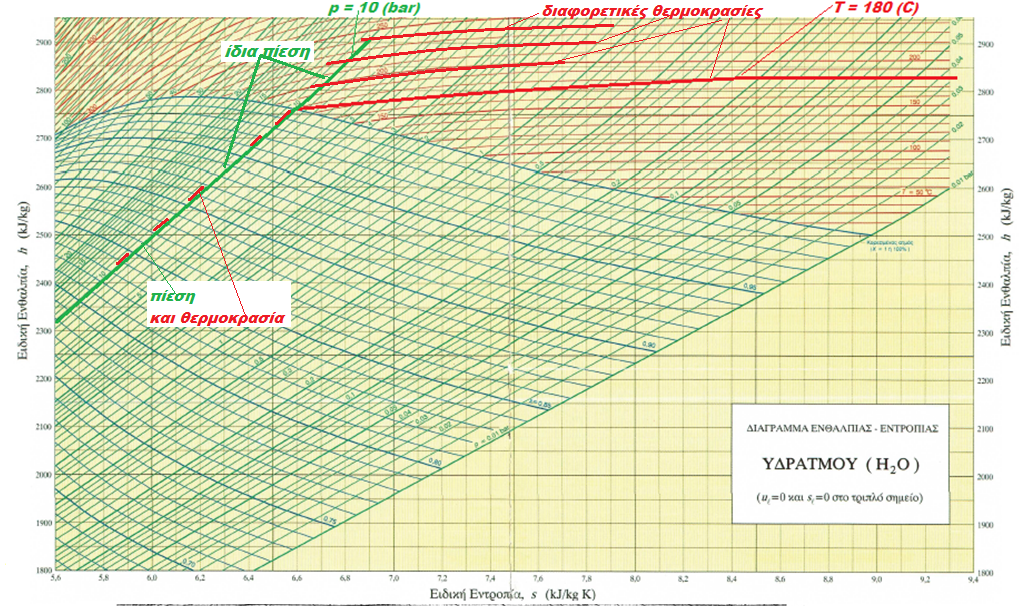 [στα  Έγγραφα  
=  ΔΙΑΓΡΑΜΜΑ  (h – s) ]
13
ΘΕΡΜΟΔΥΝΑΜΙΚΗ  ΚΑΘΗΓΗΤΗΣ ΓΕΩΡΓΙΟΣ Κ. ΧΑΤΖΗΚΩΝΣΤΑΝΤΗΣ  2020
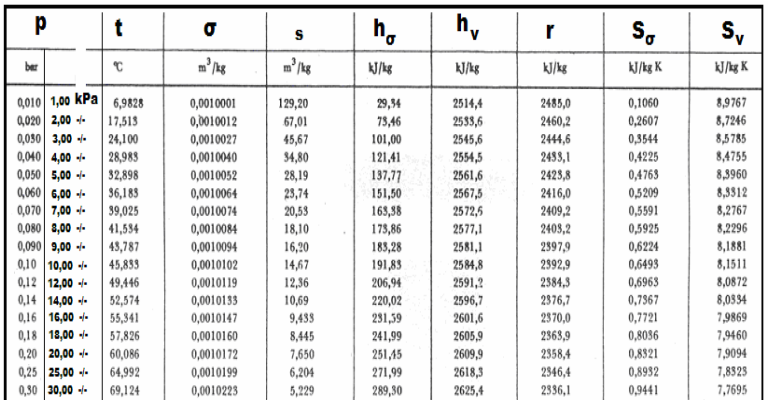 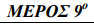 ΠΙΝΑΚΑΣ 4 : ΝΕΡΟ ΚΑΙ ΑΤΜΟΣ
 ΣΕ ΚΑΤΑΣΤΑΣΗ ΚΟΡΕΣΜΟΥ
ΔΕΔΟΜΕΝΟ : ΠΙΕΣΗ
ΔΙΕΘΝΕΣ ΣΥΣΤΗΜΑ ΜΟΝΑΔΩΝ
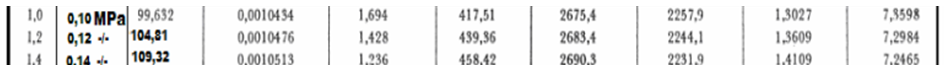 ΘΕΡΜΟΔΥΝΑΜΙΚΗ                         ΚΑΘΗΓΗΤΗΣ ΓΕΩΡΓΙΟΣ Κ. ΧΑΤΖΗΚΩΝΣΤΑΝΤΗΣ  2020
14
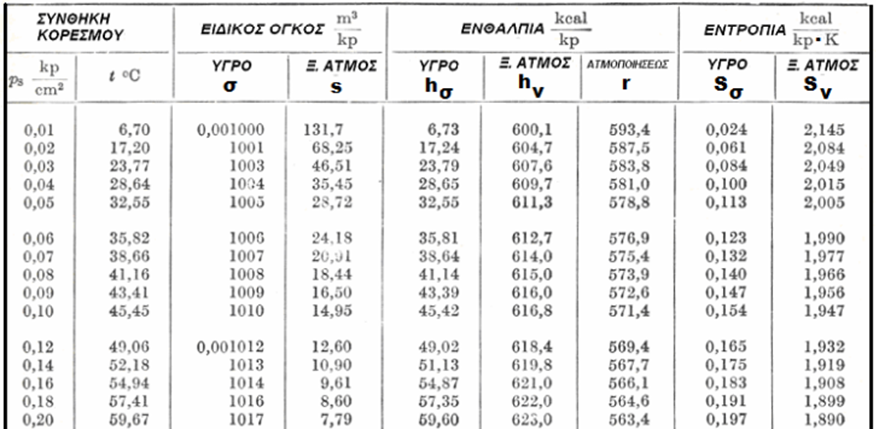 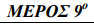 ΠΙΝΑΚΑΣ 5 : ΝΕΡΟ ΚΑΙ ΑΤΜΟΣ
 ΣΕ ΚΑΤΑΣΤΑΣΗ ΚΟΡΕΣΜΟΥ
ΤΕΧΝΙΚΟ ΣΥΣΤΗΜΑ ΜΟΝΑΔΩΝ
ΔΕΔΟΜΕΝΟ : ΠΙΕΣΗ
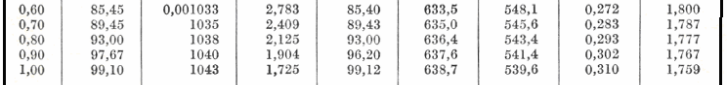 ΘΕΡΜΟΔΥΝΑΜΙΚΗ                         ΚΑΘΗΓΗΤΗΣ ΓΕΩΡΓΙΟΣ Κ. ΧΑΤΖΗΚΩΝΣΤΑΝΤΗΣ  2020
15
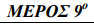 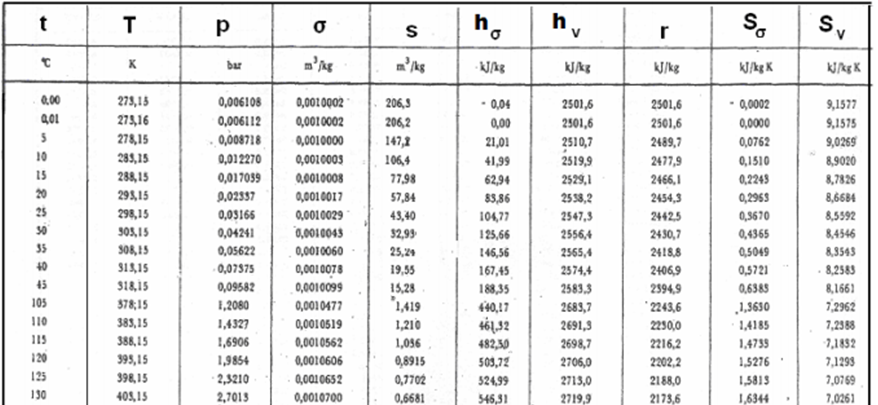 ΠΙΝΑΚΑΣ 6 : ΝΕΡΟ ΚΑΙ ΑΤΜΟΣ ΣΕ ΚΑΤΑΣΤΑΣΗ ΚΟΡΕΣΜΟΥ
ΔΕΔΟΜΕΝΟ : ΘΕΡΜΟΚΡΑΣΙΑ
ΔΙΕΘΝΕΣ 
ΣΥΣΤΗΜΑ ΜΟΝΑΔΩΝ
16
ΘΕΡΜΟΔΥΝΑΜΙΚΗ                         ΚΑΘΗΓΗΤΗΣ ΓΕΩΡΓΙΟΣ Κ. ΧΑΤΖΗΚΩΝΣΤΑΝΤΗΣ  2020
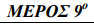 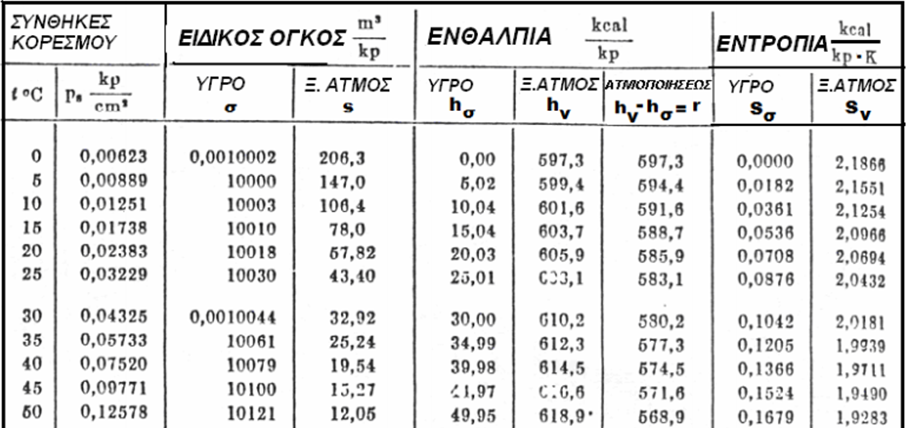 ΠΙΝΑΚΑΣ 7 : ΝΕΡΟ ΚΑΙ ΑΤΜΟΣ ΣΕ ΚΑΤΑΣΤΑΣΗ ΚΟΡΕΣΜΟΥ
ΔΕΔΟΜΕΝΟ : 
ΘΕΡΜΟΚΡΑΣΙΑ
ΤΕΧΝΙΚΟ
 ΣΥΣΤΗΜΑ ΜΟΝΑΔΩΝ
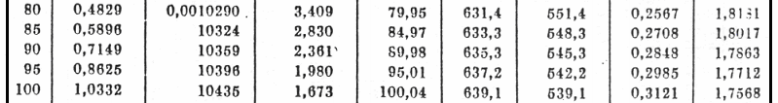 17
ΘΕΡΜΟΔΥΝΑΜΙΚΗ                         ΚΑΘΗΓΗΤΗΣ ΓΕΩΡΓΙΟΣ Κ. ΧΑΤΖΗΚΩΝΣΤΑΝΤΗΣ  2020
x = 0,80
ΠΑΡΑΔΕΙΓΜΑ
T = 354,495 (K)
p = 0,50 (bar) = 50 (kPa)
18
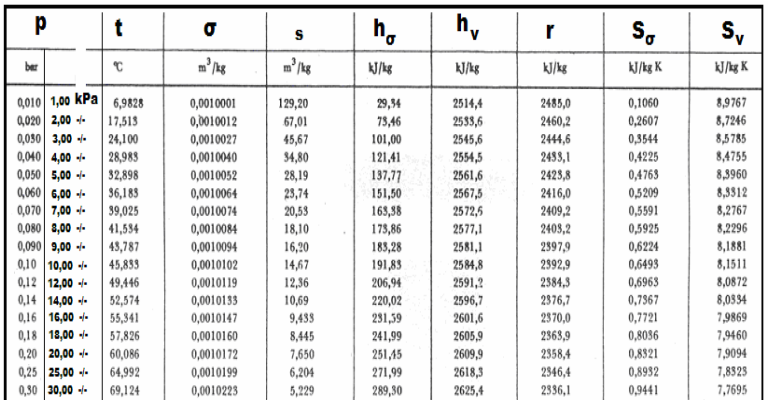 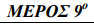 ΠΙΝΑΚΑΣ 4 : ΝΕΡΟ ΚΑΙ ΑΤΜΟΣ
 ΣΕ ΚΑΤΑΣΤΑΣΗ ΚΟΡΕΣΜΟΥ
ΔΕΔΟΜΕΝΟ : ΠΙΕΣΗ
ΔΙΕΘΝΕΣ ΣΥΣΤΗΜΑ ΜΟΝΑΔΩΝ
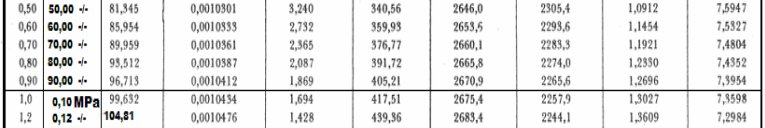 ΘΕΡΜΟΔΥΝΑΜΙΚΗ                         ΚΑΘΗΓΗΤΗΣ ΓΕΩΡΓΙΟΣ Κ. ΧΑΤΖΗΚΩΝΣΤΑΝΤΗΣ  2020
19
[στα  Έγγραφα  =  ΔΙΑΓΡΑΜΜΑ  (T – s) ]
ΔΙΑΓΡΑΜΜΑ (Τ – s)  (Εντροπικό διάγραμμα)
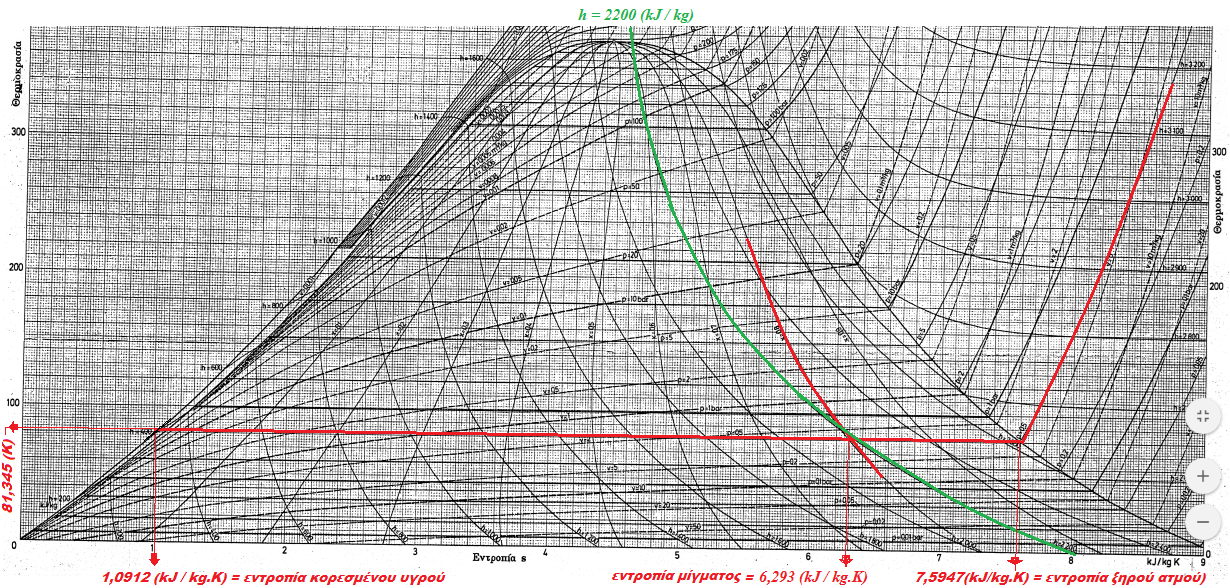 20
ΘΕΡΜΟΔΥΝΑΜΙΚΗ                         ΚΑΘΗΓΗΤΗΣ ΓΕΩΡΓΙΟΣ Κ. ΧΑΤΖΗΚΩΝΣΤΑΝΤΗΣ  2020
ΔΙΑΓΡΑΜΜΑ (h – s)  Mollier
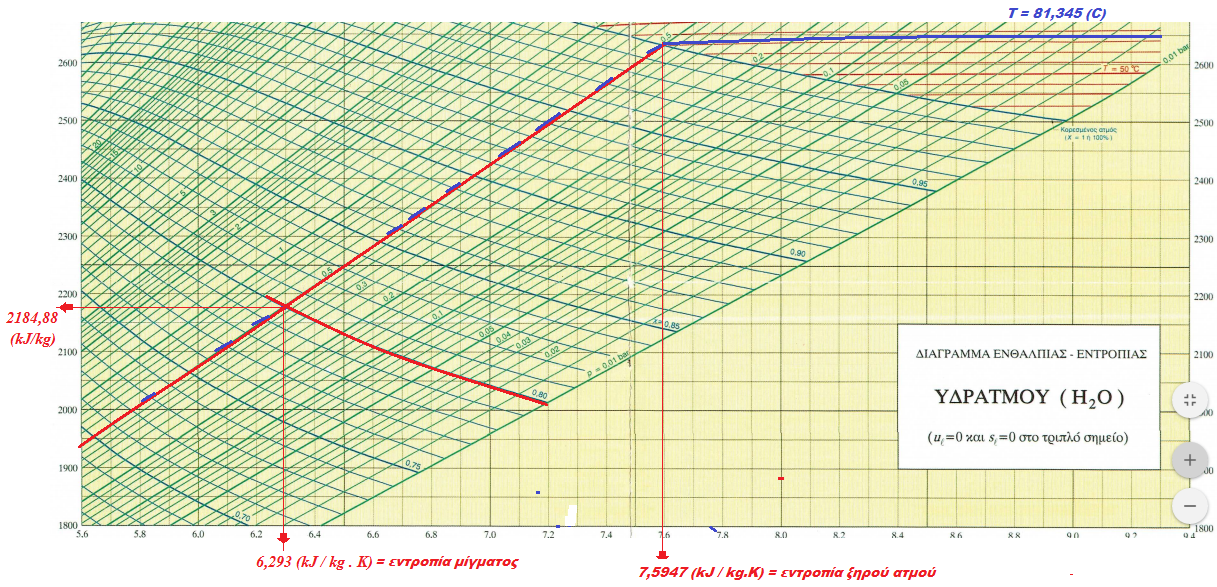 21
ΘΕΡΜΟΔΥΝΑΜΙΚΗ                         ΚΑΘΗΓΗΤΗΣ ΓΕΩΡΓΙΟΣ Κ. ΧΑΤΖΗΚΩΝΣΤΑΝΤΗΣ  2020
ΠΑΡΑΔΕΙΓΜΑ :  p = 10 (bar)   T = 400 (C)
Να υπολογιστούν ΕΝΘΑΛΠΙΑ και ΕΝΤΡΟΠΙΑ
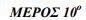 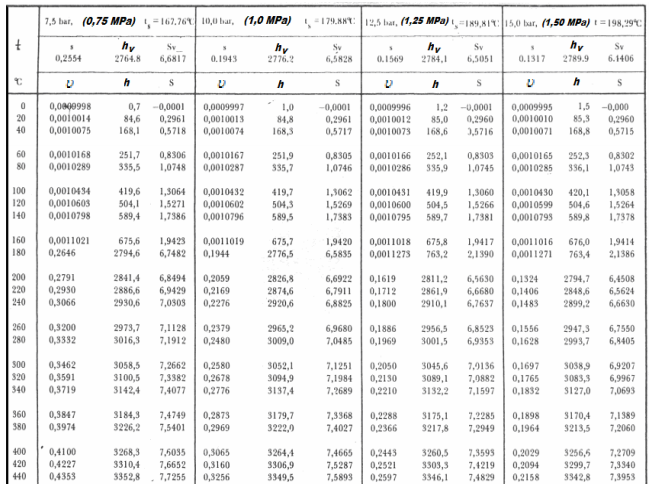 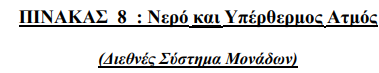 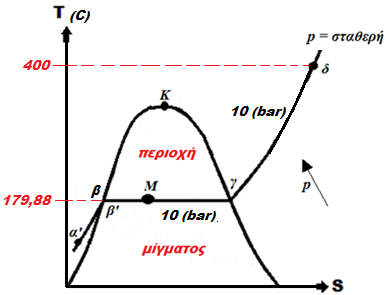 22
ΘΕΡΜΟΔΥΝΑΜΙΚΗ                         ΚΑΘΗΓΗΤΗΣ ΓΕΩΡΓΙΟΣ Κ. ΧΑΤΖΗΚΩΝΣΤΑΝΤΗΣ  2020
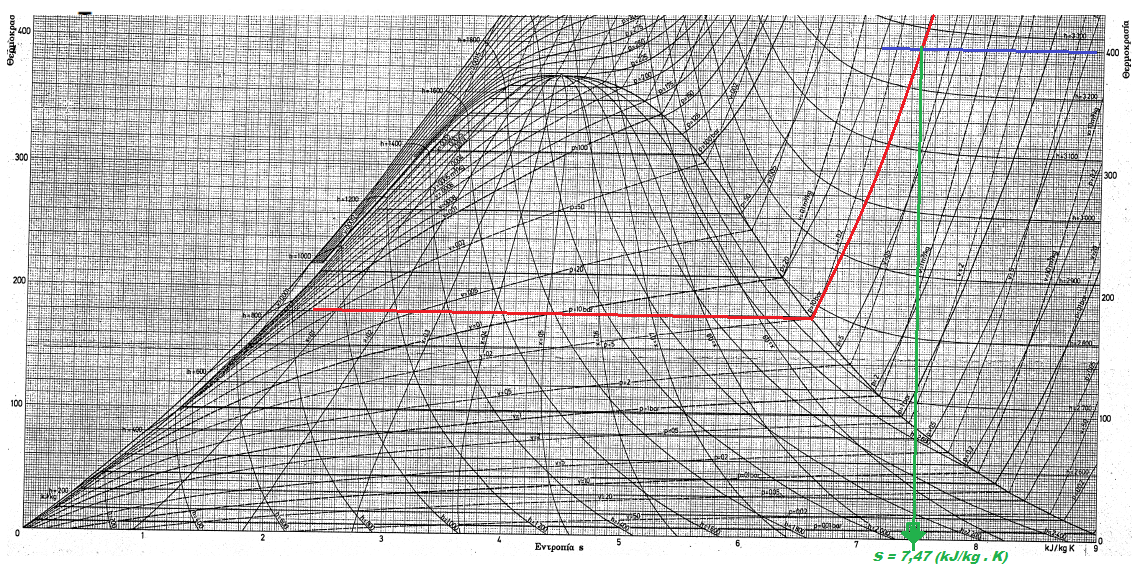 23
ΘΕΡΜΟΔΥΝΑΜΙΚΗ                         ΚΑΘΗΓΗΤΗΣ ΓΕΩΡΓΙΟΣ Κ. ΧΑΤΖΗΚΩΝΣΤΑΝΤΗΣ  2020
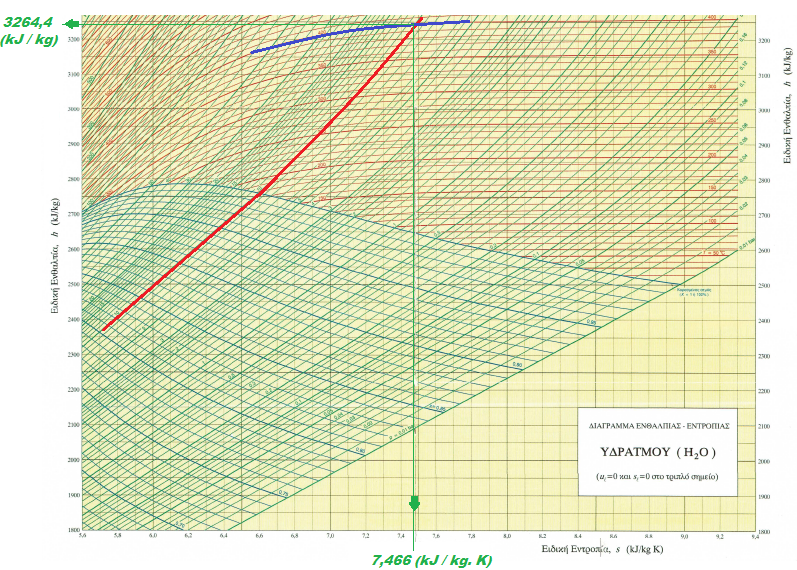 [στα  Έγγραφα  =  
ΔΙΑΓΡΑΜΜΑ  (h – s) ]
24
ΘΕΡΜΟΔΥΝΑΜΙΚΗ                         ΚΑΘΗΓΗΤΗΣ ΓΕΩΡΓΙΟΣ Κ. ΧΑΤΖΗΚΩΝΣΤΑΝΤΗΣ  2020